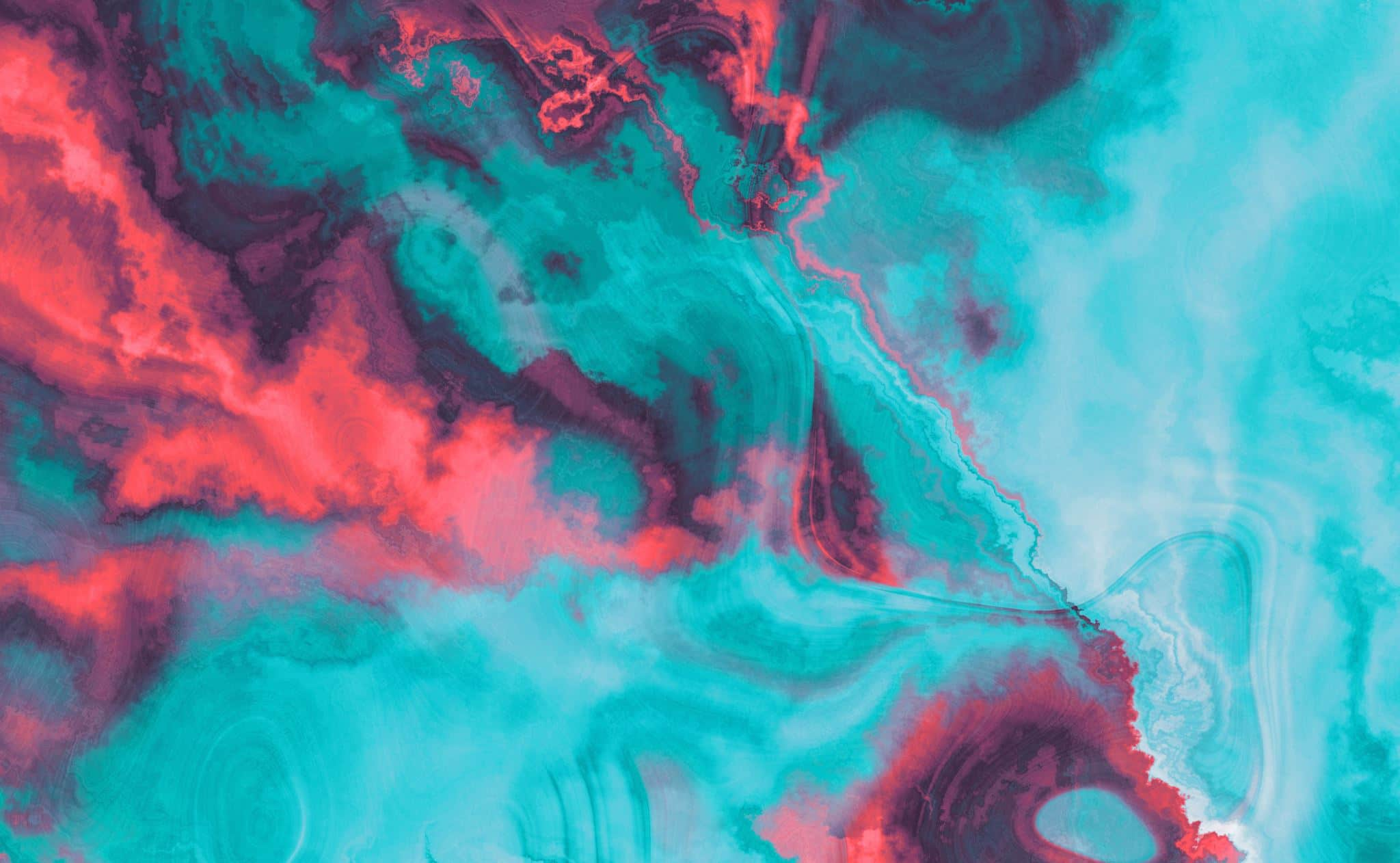 Sikh Genocide in the 18th century
The Small Holocaust of 1746
(Chhota Ghallughara)
 The Large Holocaust of 1762
(Vadda Ghallughara)
What is Genocide?
Ten Stages of GenocidebyProf. Gregory Stanton
6. Polarization: The polarization takes place through agent provocateurs, politicians in power, media and specially recruited writers.
7. Preparation: A policy is designed to legalize  killing, torturing, raping and looting by the mainstream society.
8. Prosecution: A death list is drawn of the dehumanized ethnic, racial or religious group
9. Extermination: It creates circumstances for the  targeted group to assemble in a large number massacre them with the maximum traumatic effect to the survivors.
10. Denial: The process of extermination and denial go hand in hand.
Ten Stages of GenocidebyProf. Gregory Stanton
Ghallughara  or Genocide ?
Ghallughara is a compound two Punjabi words, “Ghall” means total annihilation, and “Ghara” means a high tide of violent force that leaves a trail of death and destruction. In other words, it means deadly visible impact on the people and places it visits. 
A targeted ethnic, racial or religious group helplessly huddle for Safety and Security and then exterminated with intense violent force. 
Ref: Bhai Kahan Singh, Mahan Kosh
Genocide of 1746, a Brief Outline
Why?Sectarian Knowledge is a social construct for Greed and Power that denies access to  human potential especially for the lowest of the lows.
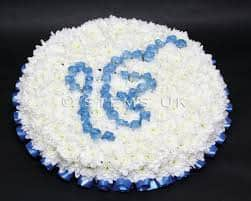 Name:  - ------------
NAAM :  Neutral  Secular, non- specific
Specific: Allah, Lord, God, Ram, Rahim, Krishan, Waheguru, Issa, Hari, Swami, Kartar, Parmatma 
As there are thousands of languages, so there maybe thousand different names for the NAAM
“Those who have forgotten Naam are caught in duality. They putrefy and die and are consumed by the fire of desire.” SGGS 19
“When you meet a True Guru, you can discover Naam. One recognizes a True Guru meeting whom you discover Naam.” SGGS P. 72
In 1605 Mughal Emperor Jahangir ordered the execution of the 5th Guru, Guru Arjan

Why?: The Religion is drawing “Simple Hearted Hindus” and “Even Foolish and Stupid Muslims”  Jahangir’s reference is to Shudras’ (Untouchables) hierarchical position both in Hinduism and Islam.
 Action: Emperor’s Edict “I ordered that Guru Arjan should be put to death by tortures.’ (Discrimination and Dehumanization)
Reference: Captivating the Simple – Hearted, A Struggle for Human Dignity
By Pieter Frierich and Bhajan Singh
The Birth of Stereotypical, Dehumanizing Hatred for Sikhs in 1605-1704 (Classification)
Agency: High Ranked Mughal Hindu Official Chandu carried out the execution with severe tortures mostly described in Manu Samriti, a Hindu law against Untouchables
Mughal Royals and Hindu Bureaucrats Shape Ultra-Nationalistic Policies against Followers of Nanak (Organization and Preparation)
Boiling in a Cauldron and Pouring Hot Sand
Images of Guru Arjan’s Tortures
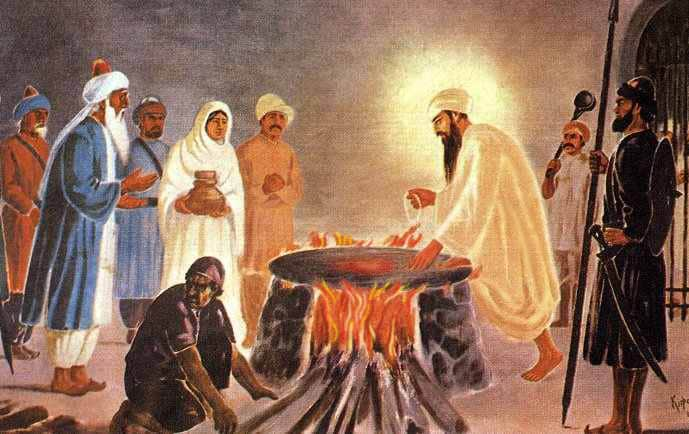 Made to sit on a Burning Hot Iron Plate
Ideological bases of Hatred DeterminePolarization and Persecution
In 1675: Guru Teg Bahadur and his three followers executed for standing up for the Sikh beliefs

In 1704 10th Guru’s sons(aged 5 and 7) bricked alive and several thousand killed by tortures
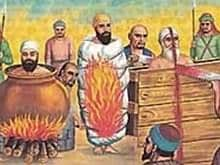 Persecution of Guru Teg Bahadur and His Sikhs, Mati Das, Sati Das, Dyala
Four Massive Mughals’ army attacks on 6th Guru, Thirteen on the 10th Guru: Discrimination 1634-1708
The gigantic Mughal army infrastructure and Hindu Chiefs carry out organized attacks on Sikhs with a view to silence and dehumanize them forever.
1707-1712 Mughal Emperor Bahadur Shah and Farrukh Siyar reiterated the policy of Sikhs extermination
“The Mughal Emperor released a Royal Edict on December 10, 1710, “Kill the disciples of Nanak (the Sikhs) where they were found.” Ref. Ganda Singh
” Historian writes, Emperor Farrukh Siyar on March 5, 1716, repeated general massacre of Sikhs – men, women, and children.”
Persecution of Banda Singh Bahudar, a Sikh commander 1710-1716
His eyes were gouged, his hands and feet were chopped, his body torn apart with red hot pincers, his infant son was hacked into pieces, and his quivering heart was thrust in his mouth.
His 793 followers were tortured in the similar manner to make it a spectacle for the public
Death lists were made to execute Sikhs everywhere. 20,000 -25,000 civilian Sikhs lost their lives due to the vigilante violence.
Public Execution of Sikhs in 1716
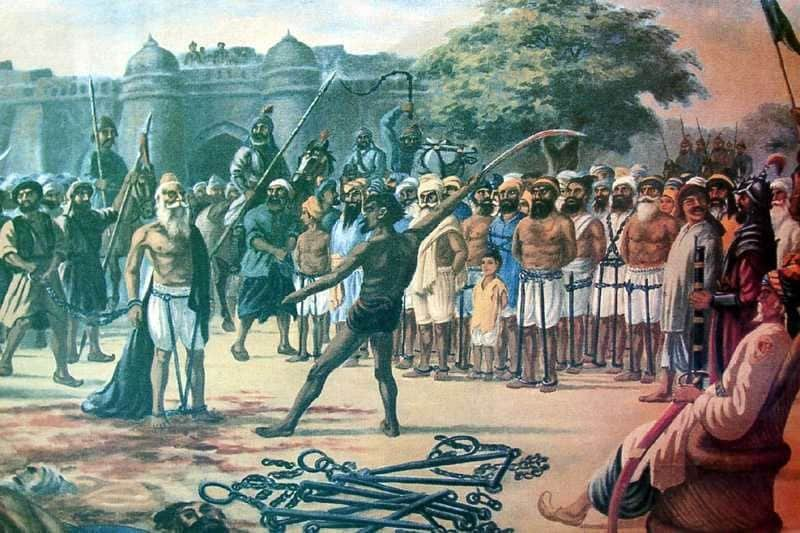 Punjab Governors Abdul Samad Khan and his son Zakriya Khan, 1716 -1745
Abdul Samad Khan 1716-1726 : He reshaped the persecution policy to make it more stringent. 
Rewards were announced for cutting Sikh hair, detaining, seizing their land and property, beheading by tortures. This was dehumanizing, organizing, polarizing and preparation for protracted persecution.
Lakhpat Rai and Jaspat Rai were notorious for recruiting Feudal lords and elites to rouse mobs against Sikhs.
Notable among them was Chaudhary Karma of village Chhina, Rama Randhawa of Talwandi and Massa Ranghar of Mandiali
Sikhs’ Head hunting A Profitable Business
Historian Khushwant Singh says, 
“Zakriya Khan had made head hunting a profitable business by offering rewards, a blanket for cutting of a Sikh’s hair, ten rupees for the whereabouts of a Sikh, fifty rupees for a Sikhs’ scalp. Giving shelter to Sikhs and withholding information of their movements was made a capital offense.”
Bhai Mani Singh, A Sikh Scholar’s Execution
Bhai Mani Singh diffused  the Mass Massacre plan of Diwan Lakhpat Rai and Zakariya Khan in 1738 
Sikhs were offered free access to Golden Temple. About 10,000 were expected to attend the Bandi Chhor Diwas (Diwali)
Mughals and Hill Chiefs under the Command of Lakhpat Rai were tasked to lay a siege and exterminate all of them
Bhai Mani arrested and tortured in the most inhuman and barbaric way.
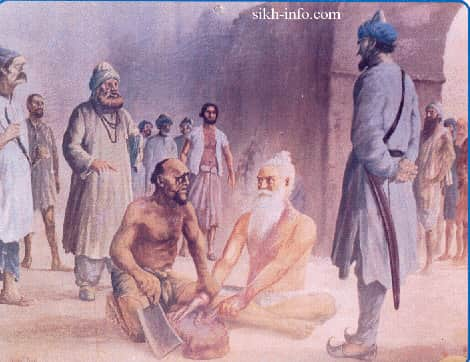 Bhai Mani Singh Chopped Limb by Limb
Bhai Mani Singh Chopped Limb by Limb
Sabeg Singh and His Son Shabaz Singh
Sabeg Singh and his son Shahbaz Singh
Taru Singh Accused of “Langar for the Needy”
Taru Singh  “Langar for the Needy”
Historian Cunnigham says, “He would neither yield his conscience nor the symbol of his conviction”
Mughals’ Hitman Massa Ranghar 1740
He Desecrated Golden Temple, Filled the Sacred pool with Carcasses of Cows, Brought  Women Dancers, and Held Sikh Women Captives for his pleasure
Two Sikhs in 1740 disguised as Mughals, Mehtab Singh, and Sukha Singh from Jaipur entered the Darbar Sahib, Sukha guarded the entrance and Mehtab Singh with a single stroke of his sword cut Ranghar’s head off and escaped taking it as a trophy.
All Lahore’s Sikhs Executed at Horse Market (Survivors Relocate for Safety)
On March 10, 1746, the entire city of Lahore emptied of Sikhs and executed publicly.
Public warned  not to utter anything like “Guru, or Gur” and urged to destroy Guru Granth Sahib if found anywhere. The Holy Tank Amritsar again filled with blood and gore.
Diwan Lakhpat Rai now launched second phase of his bloody campaign. He invited all Anti-Sikh citizens to join in the State’s effort to ferret out Sikhs from their hideouts in forests and kill them
Shaheed Ganj 1735-1746
20,000 -25, 000 Sikhs were executed and rewards distributed. 
The City of Lahore had not a single family of Sikhs in its periphery. 
Sikhs could be killed anywhere by anyone; therefore, the survivors had no choice except to escape to the inhospitable forests. 
Massa Ranghar, a vigilante became rich with blood money as he would bring several thousand Sikhs’ heads and would bring prisoners for their execution. Then he desecrated Harmandir Sahib by filling the sacred pool with corpses of Sikhs and cows. He held drinking parties and had prostitutes to reward the killing of Sikhs.
Notable among those killed: Bhai Taru Singh, Bhai Sabeg Singh and Bhai Shabaz Singh. Bhai Mani Singh, the close associate of Guru Gobind Singh,
The Execution Site in Lahore Gurdwara Shaheed Ganj Singhinian
Mughal Faujdar Jaspat Rai and Sikhs 1745 -46
Zakriya Khan’s death gave some break to Sikhs’ persecution as power struggle between two brothers distracted them. 
On Yahiya Khan’s installation to the Governorship of Punjab, Diwan Lakhpat Rai promised his boss to escalate killing of Sikhs and their conversion to Islam. 
In the meanwhile, he was shocked to know that his brother Faujdar Jaspat Rai of Eminabad got killed in his attempt to chase and kill Sikhs. A Rangretta Sikh in a snap climbed up the elephant Jaspat Rai was riding and beheaded him in flash of seconds. 
The death of his brother by a former untouchable, the lowest of the lows in the caste hierarchy , gave him an opportunity to rouse religious sentiments of Hindus and invoke extreme tortures described by ancient texts by  Chankiya and Manu against untouchables, now all Sikhs condemned as such.
May 1746, Ghallughara/Genocide
Mughal army and huge crowds of excited vigilantes march to the Kahnuwan forest. 
They use all means such as cutting trees, setting fire, letting hound dogs after old men, women, and children.
About 7000-10,000 are instantly killed, 3000-4000 are taken as prisoners, later to be executed publicly at Horse Market, Lahore. 
It was a great loss for a tiny Sikh community hardly 1 million among 40 millions of Muslims, Hindus and others.  40-50 percent population was exterminated.
Diwan Lakhpat Rai Destroys Guru Granth Sahib Birs and Discards them in Rivers and Wellsand Burnt Many other Historical Manuscripts
“Cultural genocide, or ethnocide, is the attempted destruction of a group's culture, religion, and identity. It is a coercive act imposed by a dominant group upon a weaker or minority group. It is particularly associated with forced religious conversion and with forced assimilation policies, including child removal and the outlawing of cultural expression.”
Treglia, G. (2016). Cultural genocide. In J. Mackenzie (Ed.), The encyclopedia of empire. Hoboken, NJ: Wiley.
The End of Mughal Empire in Greater PunjabSikhs Built the Fort Ram Rauni
The First Afghan invasion March 1748
The Stage Set for Afghan Emperor Ahmed Shah Abdali to occupy Punjab breaking it away from the Mughal Empire altogether
The RamRauni Fort Built in 1748
To Break the Cycle of Tortures
Sikh Women Captive at Mir Mannu’s Death Camp
Punjab Annexed to Afghanistan Empire
Ten Invasions of Emperor Ahmad Shah Abdali on India 
1748 Mir Mannu Installed Governor of Punjab and declared victory against Abdali
1750  Mughals Concede Punjab Territories to Afghan Abdali
1751-1752 : Punjab Annexed to Afghanistan
1756-1757 India’s Capital Under Afghans
1759-1761 Third Battle of Panipat. Marattha’s Historical Defeat
1762: Wadda Ghallughara
1764-1765: Sikhs Liberate Punjab 
1766 The Sikh Missal Rule, Failed attempts of Abdali
1768-1769: Abdali again fails to subdue Sikhs
Genocide of 1762, or(Vadda Ghallughara, 1762) a Brief Outline
30,000-35,000 Civilians Massacred February 5, 1762 (Extermination)
Why Vadda Ghallughara? A Context of 1759-1761
When Abdali after his victory passing through Punjab: Several Cart-loads of looted wealth and 2200 Young Hindu Women prisoners, Sikhs’ Raids deprived him of lot of wealth, and Women were freed from the captivity.
Sikhs honorably restored the young women to their families  and won admiration for their acts, and condemnation of Hill Chiefs and many Hindu Bureaucrats who were considered a party to their enslavement.
The only hurdle in his way to become the Emperor of Hindustan were the Sikhs. Abdali resolved to teach Sikhs a lesson.
Ahmad Shah Abdali Builds a Coalition to Punish Sikhs
Governor of Sirhind:  Nawab Jahan Khan: Command Centers
Governor of Malerkotla: Hinghan Khan: Command Centers
Hill Chiefs: to lay the siege
Patiala Sikh Chief Baba Ala Singh, to Promise Safe Shelter to families
Niranjania or Hindali Sect of Jandiala: Aquil Das to act as Sikhs’ friend, and then Invite Abdali
Jalandhar Doab Afghan Governor: Raja Ghumand Chand of Katauch
Nawab Malerkotla was tasked to trap Sikhs by baiting them
Niranjanias or Hindalis, A Breakaway  Sect known for Disinformation against Sikhs
Anti Sikh Forces Employed them to Spread Disinformation
They had Written a Janam Sakhi by changing dates of the Birth of Guru Nanak and Disinformation about Bhagat Bani
They organized hate groups to work with Mughals, Hill Chiefs, and Afghans
The Sect’s head Aquil Das  was the key player in executing the plan of Vadda Ghallughara (Large Holocaust, 1762)
Preparation and Polarization
Aquil Das worked with Malerkotla Nawab, and Hill Chiefs to move Sikhs to the Deceptive Safety of Malerkotla and Patiala Sikh State 
Becoming instrumental in manipulating and then inviting Ahmad Shah Abdali to lanuch a massive and sudden attack on Sikh civilians, Children, women and old men, They were about 50,000-60,000
A sudden siege and attack from all sides led to the massacre of more than 50% of the population of Sikhs,
A Joint Operation at Rahira KupPersecution to Extermination on Feb.5, 1762
A joint operation led by Ahmad Shah Abdali with the cooperation of governors of Malerkotla, Sirhind, and betrayal of Baba Ala Singh. Later Abdali took him in his custody to save him from the wrath of the Sikh Confederacies.
The strategy worked good for him as Sikhs Chiefs were convinced that he could not help them in trouble because of his own troubles. 
30000, 35,000 Sikhs were executed. Besides this, several thousands were killed by vigilantes in different parts of Punjab.
The Sikhs Restore Civil Rule and Build Mutual Trust Among Muslims and Hindus: How?
Some Brahmins Came to Amritsar Sarbat Khalsa  to complain that Afghan Commander of Kasur had Abducted and Converted his Wife to Islam and Vandalized the Entire Neighborhood
General Body of Sikh Chief Passed a Resolution on April 10,1763 to  Punish Usman Khan . Hari Singh of Bhangi Missal Launched an attack on Kasur. Usman Khan was killed, and Brahmin’s wife was freed and honorably restored to her family. 
Ahmad Shah Abali’s General Jahan Khan was sent to punish Sikh in Jalandhar Doab. He Ran Away leaving his family behind. Sikhs took custody of his wife and other family members and honorably sent them to their Safety.
Sikhs Controlled Punjab for 80 years
But---
Sikhs remained throughout a Tiny minority
They didn’t target civilians Hindus and Muslims for revenge
They didn’t convert people to their Faith as Sikhi is opposed to the  Forcible Conversion.
Punjab’s Demographic remained about 65% Muslims, 25% Hindus, Sikhs 6-7%, 3% others
Punjab Fell to the British in 1849, Shared Nationalism that thrived under pluralistic Sikh rule cracked leading to the Jallianwala Bagh Massacre 1919,  1 million deaths in 1947  and the horrors of 1984 Genocide
Sikhs Controlled Punjab over 80 years
Sikh Genocide June 1984
Operation Blue Star
Intolerant Brahmanism
Brahamanism is intolerant religion
Adi Shankara or Shankaracharya (700-750 C E) drove Buddhist out of India,
Right from the early life  of Guru Nanak ,( at the age of 9 years  he refused to wear sacred thread)Brahman turned against him and Sikhism.
A  Kashmiri Brahman named Gangu Ganga Ram Kaul turned 2 younger sons of Guru Gobind Singh age 7 & 9 and his mother to Subedar of Sirhand ( for reward money). Both sons were tortured to death and their grandmother died in shock or also killed.
Gangus’s Descendants in Power
Moti Lal Nehru a famous lawyer new about his ancestry that they are descendants of Ganga Ram Kaul.

He told his son Jawahar Lal Nehru that Gangu was right in turning 10th Guru’s sons to Sirhand Subedar because He created Khalsa that will end Brahman’s control.

Jawahar Lal Nehru refused to fill any pre partition promises. Never allowed Language based reorganization of Punjab.

Article 25 of Indian Constitution :Sikhism, Jainism, and Buddhism are considered sects of Hinduism

After Jawahar Lal  Nehru his daughter came in Power and continued anti Sikh campaign.
Indira Gandhi Found Guilty by the Court
1975 Indira Gandhi was  found guilty of corrupt practice in Rai Bareli, court  and was barred from all elective offices for 6 years

Instead of resigning she declared emergency (June 25th – 26th) in the country

All civil liberties were suspended, and all fundamental rights abrogated

Nearly 140,000 people including entire opposition arrested (60,000 were Sikhs).

Compulsory  20,000 public servants retired, about 100,000 forcibly sterilized.

Vijalakshmi Pandit  paid a handsome tribute to Sikhs for their brave resistance to emergency.
SIKH DEMANDS
Demands for Punjab
	1. Transfer of Chandigarh to Punjab as in 1966 agreement.
	2. Acknowledge   Punjab’s riparian rights on river waters.

Religious Demands
	1. Installation of transmitter to broadcast Gurbani from Golden 			Temple.
	2. Removal of Liquor and cigarette shops from the vicinity of Golden 			Temple.
	3. All India Gurdwara Act

Centre-State Issues
	1. Greater autonomy for the states
	2. No anti Hindu demands .Nothing was seditious in these demands.
Punishment to The Sikhs
1. On March 25,1976, 75% of Punjab’s River water and hydro-   	power allocated to non-riparian states. Loss of Rs. 25 billion per year to Punjab’s agriculture.
	2. Sikhs were 30% of Armed Forces they will be  reduced to 2% based on the population of Sikhs in India by defense minister.

	3. Sikhs going to Asian games were insulted including high 		ranking officers.
Plan Put Into Action
Gianni  Zail Singh and Sanjay Gandhi, with the consent of Indira Gandhi were to warm up to  Sant Jarnail Singh Bhindrawale with ulterior motive. He was dedicated for resurgences of Sikh values. He was carrying on a campaign “Nache chado, Amrit chako and Singh Sajo. (Become Amritdhari & Shastardhari)

To stage a conflict with the Sikhs, Nirankari Sant was recruited. Nirankaris were insulting Sikh scriptures.

On April 13,1978 Baisakhi Nirankaris with the help of government agencies held their meeting in the Holy City of Amritsar. Chief Secretary of Punjab Govt., Hardev Singh Chhina and Lala Jagat Narain were also present. Minister for State Jiwan Singh Umranangal was requested to cancel their meeting but of no avail,

Devout Sikhs protested. Nirankaries fired on the Sikhs with government weapons which led to the murder of 18 people (13 Sikhs, 3 Nirankaris and 2 passerby’s). Nirankaris were not held accountable for murder.
Sant Jarnail Singh Bhindrawale Targeted
Nirankari chief was assassinated (April 24,1980). 
Lala Jagat Narain was Killed on September 9,1981. He was a congress leader,a newspaper owner and life long anti Sikh.

 Sant Jarnail Singh was 200 kilometers away preaching  in Haryana. Punjab police, with 300 men went to arrest him, but he slipped away and reached Mehta Chowk.

Chief secretary of Punjab requested Armed vehicles from army to arrest Sant Bhindrawale. Gen. Sinha chief  of Western command denied that.

A few days later vice chief of Army ordered Gen. Sinha’s chief  of staff, Mr. Puri for army to arrest Sant Bhindrawale. Gurkha battalion from Amritsar was readied. Gen. Sinha found out and canceled it. He wanted to talk to P.M. and was not granted.
Continuation…
Sant Bhindrawale offered himself for arrest on  Sept. 20th 1981 and unconditionally released on Oct 15th. This resulted in violence resulting in the death of 25 people. A plane was hijacked by Dal Khalsa to draw international attention for Sant Bhindrawale’s release.

Sant Bhindrawale was aware of  government’s plan to kidnap him from Chauk Mehta.

Sant Bhindrawale moves to Nanak Niwas (July 20th ,1982) inside the Golden temple complex. 

His two associates  were detained for 1 year and released due to lack of evidence.
Khalistan A Conspiracy (RAW)
Starting around 1978, RAW created a Plan called Khalistan. This was introduced to Sikhs so they could be held responsible. Sikh Diaspora was actively prepared for this..

RAW agent in Toronto, Canada was selling Khalistan currency and Passports.

In 1980, a plan to win next election was started that ended with operation Blue Star.

A model of Golden Temple was built 18 months before the attack in Chakrata 90 kms from Dehra Dun for Army to practice.

Army General Sinha, Gen, Jamwal and Gen. Sunderji advised against it. Gen. Vaidya agreed to do the bidding.
Anti Sikh Campaign Intensified
Third Agency was creating situation in Punjab to justify the operation Blue Star. Ordinary crimes were called terrorism.

Hindu Press motivated Hindus against the Sikhs. Hindu mobs started attacking Sikhs and setting Gurdwara on fire in Haryana. Bus carrying  Guru Granth Sahib was set on fire.

1981, March in Amritsar, bidi cigarette peeying, shan se jeeying.

February 15th - 20th 1984 about 12 Sikhs lynched and killed in Haryana. 
Hindu Gundas molested Sikh women. 
More than 12 Gurdwaras damaged.




























On 14 February 1984, at Amritsar railway station a Model of The Golden Temple was smashed by RSS mob led by Harbans Lal Khanna.
Sikh retired Army Generals and Judges were insulted and not allowed to go to Asian games in Delhi.

RSS leaders (Adwani) was urging PM to send military into Golden Temple.
Continuation
Sole purpose of the government was to stall talks with the Akali leaders.

Third Agency intelligence officers were busy in creating violent incidences. 90% of those were frivolous’ 

1980-1984 governor of Punjab was changed every 6-9 months. B.D.Pande resigned on June 28,1984. RAW chiefs in Haryana,Punjab <Rajsthan and Kashmir was changed every six months.

Sikhs were projected as communal ,extremists,  terrorists, separatists and antinational.  To disseminate this information press , All India Radio and  TV was pressed in  service.
Plan to Attack Golden Temple Finalized
Sant Jarnail Singh Bhindrawale  was aware of  government’s plan to kidnap him and moved to Akal Takht December 1983- January 1984 at the advice of Jathedar Tohra and Sant Longowal.

Most of the firearms were smuggled into the Golden Temple by Third Agency. Punjab Police intercepted 2 trucks loaded with weapons and they were told  not to stop but facilitate.

On January 15,1984 Army was given final order to prepare for Operation Blue star. Similar order was given to RAW commanders trained at Chakrata. President of India was not consulted; his consent was not felt to be necessary.
Continuation
June 3rd was chosen when Sikhs would be celebrating 5th Guru’s martyrdom. This was chosen to inflict maximum causalities.

One month before the operation HKL Bhagat called Delhi Newspapers for their support in creating anti Sikh campaign.
Meeting with Akalis was Deception
Several (6-7) sham meetings took place between Akalis and Indian Govt. representatives. Any agreement reached was always rejected by Indira Gandhi. Indira Gandhi had her mind made up.

At the final meeting mediated by Comrade Surjeet agreement was reached by all parties. Next day Indira Gandhi rejected the agreement.

B. D. Pande, New Punjab Governor was invited to Delhi. Indira Ghandi told her plan to crush “terrorists”  and she was ready to bombard Golden Temple if she needed to. He was shaken up and offered undated resignation to P.F. Alexander. He was told it was not necessary.
Attack on Golden Temple Started
On June 2nd governor at the request of P.M. gave the Army written
 order requesting the Army to come to the aid of civil authorities. Army
 was already spread out in whole Punjab in May 1984

Operation Blue Star (Operation Metal + Operation Shop) and
 Operation Woodrose started. Army mobilized on May 25th. Golden
 Temple and all other important gurdwaras 42-74 surrounded by Army by May 30th.
Punjab was locked down. UK Govt. helped and KGB provided
 manufactured lies  -- anti Sikh information.
Attack on Golden Temple in Progress
June 3rd all communications from Punjab are cut. A total curfew is
 imposed. Journalists expelled. 10,000 Sikhs trapped in Golden Temple.
 Milk vendors supplying milk to Amritsar shot dead.
June 4th Army started firing at Golden Temple complex. Battle lasted 5 hours.
June 5th invasion of Golden Temple with the tanks of 16th Cavalry. Ram
 Garhia Bunga blasted off. At 10.30 PM commandos of 1st Battalion
 (Paratroopers) tried to enter but retreated due to heavy gunfire and
 suffering casualties. Second wave of commandos entered Parkarma.
7th Garhwal Rifles and 15th Kumaons unsuccessful in storming the Akal Takhat.
Akal Takhat Demolished
June 6th,-Over 80 shells pumped into Akal Takhat by 3.7-inch Howitzer gun.
Water tower was destroyed. Electricity was cut-off.
People begged for water some soldiers told them to drink mixture of blood and urine on the ground.
Innocent Sikhs had their hand tied behind and shot. Women were raped.(A.R. Darshi)
Cultural Genocide was committed by destroying Sikh reference library
Over 300 bullet holes counted in Sri Harmandir Sahib.
Thursday June 7th troops discovered bodies of Sant Jarnail Singh Bhindrawale and his close associates.
How Many Sikhs  Murdered?
According to Cremation workers  3300, Chand Joshi 5000, eye-witness account 8000.

Number of Sikh crowds from Amritsar and Gurdaspur killed by troops 10,000 to 30,000.

According to White Papter, of the 42 Gurdwaras raided, 2,000 were killed. 

Helicopters shot Sikhs coming out of their houses in defiance of curfew .100,000 to 120,000 Sikhs died in 5 days, June 3rd – 7th.

In 4 - 6 weeks of Operation Woodrose, 100,000 youth were taken into custody. Those wearing Kesri turban were shot at.

Armed forces death at 35%  of an army division i.e. at 5600.( Ved Marwah)

4,000 Sikh soldiers deserted.

Operation Blue Star and following 10 years 1.0 to 1.2 million Sikhs died. S. Jaswant Singh Khalra was able to dig the list of 25,000 killed by police in fake encounters. He was also killed by police.
Conclusion
1. Prime minister of India, Indira Gandhi was directly responsible for Sikh Genocide of June 1984. She orchestrated the plan, and she carried out the plan ruthlessly without any regard to human life. Sikhs were killed only because they were Sikhs. 

2. Sant Jarnail Singh Bhinderawale was made scape goat. He was not even in the Golden Temple when Operation Blue Star was planned and put in place. 

3. Sant Jarnail Singh Bhinderawale had no criminal record. No warrant was issued against him. SGPC was never asked that he should be handed over to the authorities.
Tanks Used to Attack Akak Takhat
General Brar
Indian Soldiers Firing at The Sikhs in Golden Temple
Sharp Shooters
Destruction Goes On
Destruction by Tanks
Destruction in Progress
More Destruction
Multiple Budlings Destroyed by Fire
Sikhs With Their Hands Tied Behind
Blood & Bodies Everywhere
Sant Jarnail Singh Bhinderwale?
Sant Jarnail Singh Bhinderwale?
General Shubeg Singh
Victims Of Indira’s Army and Police
More Victims
A Family Murdered
A Sikh Victim of Police Brutality
Victims of fake Police Encounters
Is He A terrorist ?
Guru Granth Victim of a Bullet
Sikhs Killed In Golden Temple
More Photos of the Killed
1984 Never Again
1984 Sikh Genocide in Delhi
Operation Shanti (Extermination & Denial)

By: Gurinder Singh Grewal, MD
Sikh Genocide Plan
Post operation Blue Star Indira Gandhi learned she was not winning absolute majority.
She drew a diabolic plan, named Operation Shanti to be carried-out on November 8,1984, when Sikhs would be celebrating Guru Nanak’s birthday in all Gurdwaras.
In October 1984 there was massive deployment of army at the border with Pakistan. Timing was suitable as Pakistan was involved in anti Soviet Afghan  war
Large scale skirmishes virtually amounting to war were to take place along Indo –Pak border. Sikhs would be blamed that they have joined Pakistan.
Sikhs, especially in Amritsar, Gurdaspur, Firozpur, Kapurthala and Jullundur districts would be subjected to massive aerial bombing aside from being slaughtered by the Army and by paramilitary forces.
Blueprint of Sikh Genocide
Sikhs all over India to be subjected to a mass scale massacre, loot and arson by Congress (I). Criminals were hired who were to wait for a signal.
A blueprint  of Sikh genocide was prepared under the direct supervision of Indira Gandhi
Certain Army officers advised  P.M. against it. 
P.F. Alexander’s office person leaked the plan. President Gen. Zia Al Haq called and sent his ambassador to PM’s office to arrange high level unconditional meeting to ward of the war. Pak. ambassador called PC Alexander’s office on October 25, 1984, and requested high-level meeting between the 2 countries without any precondition. (1986 a Steno from P.F. Alexander’s office was arrested & Alexander resigned)
Indira Gandhi went to Kashmir on October 27, 1984, and on the  following day called for General Vaidya  who assured her that Army was well prepared.
Plan Leaked,Indira Shotdead
R. K. Dhawan was the private secretary to P.M. He leaked this plan to Beant Singh for reason unknown. Thakkar Commission also pointed needle to R.K.Dhawan.
Beant Singh understood what it meant for Sikhs and decided to thwart it. He recruited Satwant Singh to assist him.
On October 31,1984 Beant Singh shot Indira Gandhi in the abdomen and pumped 5 bullets. Satwant Singh also emptied his Carbine into her abdomen. Beant Singh had cautioned his friend to make sure that R.K. Dhawan was not hurt in this melee. Both dropped their weapons and Beant Singh  said  “I have done what I had to do, and you do what you have to do.” He was shot dead and Satwawant Singh had bullet in spine. He was hanged later.
R.K. Dhawan was calling from the hospital to inquire about Beant Singh. He was worried.
Indira Shot Dead Continued
The official Telex message sent at 11:00 AM on 10/31/84 to Indian Embassies and High Commissioners abroad stating “ Two Sikh Guards and a clean shaven” as assassins of Indira Gandhi.
Large number of Sikh police personnel  were taken off duty.
Killing of Sikhs Started
Operation Shanti was to start on November 8, 1984, but was moved up.
200,000 Previously hired criminals were brought into Delhi on DTU buses.
Congress (I) workers and leaders marked the Sikh Houses with S. Sikh vehicles which were identified by Delhi Transport.
Hired Mobs burned Sikh houses, business and Gurdwaras. Killed Sikhs by torture, putting tires in their neck and burned them. White phosphorus, a banned chemical was applied to their skin to burn them. Women were gang raped. One women was gang raped in presence of her 17-year-old son . Children were killed. Hindus who tried to protect the Sikhs were not spared.
Police Became Criminal
Police supplied patrol and diesel from their vehicles to start the fire. Looted items from Sikh houses were found in police stations. Police also disarmed the Sikhs before mobs/criminals attacked them.
Army was not called until late,    Army was told not to fire.
Trains coming and going from Delhi were attacked. Sikh soldiers even in Army uniform were burnt alive.
Sikh males between the ages of 20 – 50, approximately 100,000 were the target.
What happened in Delhi and Hindi-belt caused Sikhs the loss of 30,000 lives and billions worth of property which was, however; much less than originally planned for November 8,1984. If original plan took place Punjab would have looked like Gaza of today.
Polarization by Indian TV and Role of Congress Leaders
Indian TV ‘Door Darashan’ was broadcasting Khoon ka badla khoon (blood for blood). Rumors were broadcasted that the Sikhs were celebrating Indira’s death by distributing sweats. Rumors spread that Sikhs had poisoned the water.
Worst hurt were trans Jamna Colonies where poor Sikhs lived. Trilokpuri suffered the most where 400 Sikhs were burned in 2 days.
Congress (I)  leaders participants named in several reports:
	H.K.L. Bhagat, Sajjan Kumar, Jagdish Tytler, Kamal Nath,              	Arjan Das,  Dharam Das Shastri and Lalit Makhan were working at the direction of Rajiv Gandhi.
Amitab  Bachan said Khoon ka badla khoon on Door Darshan to instigate Hindus against the Sikhs even though his mother, Teji Suri was from a Sikh family.
The Sikh Genocide and Econocide , November 1984
More than 30,000 Sikhs killed throughout India. (most of them burnt alive).
  Almost as many Sikhs killed in 4-5 days  as many in killed in Chile        by Gen A. Pinochet 1973-1990 during  his rule.
More than 300,000 Sikhs displaced and rendered homeless
Out of 450 Gurdwaras in Delhi ¾ were destroyed or demolished.
More than 500 Trucks belonging to Sikhs were burned but later most of them replaced by  Tata motors without any questioned asked.
Billions worth of property of Sikhs was destroyed.
President of India asked Home Minister Narsimha Rao for judicial inquiry which was never done. P.M. Rajiv Gandhi was personally responsible for this massacre of the Sikhs.
Kusum Lata Committee found out that 72 police officers to be guilty of crimes and serious dereliction of duty no action was taken.
Particular of the police officers involved in November 1984 riots in Delhi
Particular of the police officers involved in November 1984 riots in Delhi
INSPECTORS
Shoorveer Singh Tyagi		 · Hawa Singh
Hari Ram Bhati			 · Bhim Singh
Jai Singh				 · R P Singh
Ram Chandar			 · Rohtash Singh
Ram Pal Singh			
Ram Mehar
T P Sharma
Sadhu Singh
Jai Bhagwan Malik
R C Thakur
SUB-INSPECTORS
Sri Chand			 · Mani Ram			 · Ai Bhagwan
Manphool Singh		 · Jagdish Prasad		 · Sadhu Ram
Som Prakash		 · Laxmi Chand		 · Mool Chand
Babu Lal			 · Bhanwar Singh		 · R D Singh
Ram Chandar		 · Iqbal Singh
Shakti Singh		 · Satpal Kapoor
Ishwar Singh		 · Ram Singh
Sat Prakash		 · C L Jatana
Surinder Dev		 · Om Prakash
Tulsi Das			 · Ganesh Tiwari
ASSISTANT SUB-INSPECTORS
Amar Nath · Mange Ram · Raja Ram · Atar Singh
Rameshwar Nath · Bakshi

HEAD CONSTABLES
Jai Chand · Rajbir Singh · Hargopal Singh

CONSTABLES
Munshi Ram · Khazan Singh · Mohinder Singh ·Ishwar Singh
Neeraj Singh ·Rajkumar ·Gajraj Singh

SHO
·  Rao Ram · Ravtas Singh ·Surver Singh
Conclusion
1. Rajiv Gandhi was in the control room actively participating in carrying out Operation Blue Star. 

2. Rajiv Gandhi was personally directing the forces of evil responsible for Sikh Genocide in October/November 1984. 

3. He ignored all the calls requesting army to protect and establish law-and-order in Delhi. He even ignored the president of India who was a Sikh. 

4. For his role, in Sikh Genocide he was handsomely rewarded by Indians giving him super majority in the parliament.
THANK YOU
There’s a Punjabi proverb that grief lessons by sharing and happiness multiplies. That is why we are talking today.

Events of 1984 have affected all the Sikhs and changed our lives for ever.

Thank you for listening and for this opportunity.
1984 and After: Why No Justice?SIKH GENOCIDE & ITS AFTERAFFECTS
G.B. SINGH
The Justice That Never Came
JUNE 1984 & State Murders
November 1984 &                       State Sponsored Murders
Kill Counts
PUNJAB

Range varies: 1 to 1.2 million deaths

These are estimates--no authentic investigatory-derived numbers are available. Govt. willfully destroyed the evidence.
NEW DELHI & Others

3,350 (Indian government figure) 8,000–17,000 Sikhs (other estimates)

Uncounted deaths from places other than Delhi
INVESTIGATIONS (unofficial)                              Sikh Holocaust
People’s Union For  
       Democratic Rights
People’s Union For Civil 
        Liberties
3.   Human Rights Watch

4.   Citizens for Democracy published Truth about Delhi Violence
Ten Commissions or Committees (Official)
1.  Marwah Commission (Starts in  
                                November 1984)

2. Misra Commission

3. Kapur Mittal Committee

4. Jain Banerjee Committee

5. Potti Rosha Committee
6. Jain Aggarwal Committee

7. Ahuja Committee

8. Dhillon Committee

9. Narula Committee

10. The Nanavati Commission (ends in Feb. 2005)
INVESTIGATIONS (Official)                         Nanawati Commission
G.T. Nanawati (1935—2021)
Supreme Court (1995—2000)
Ret. Judge/Justice appointed in May 2000
One Man Commission
Report issued on Feb. 9, 2005
Manmohan Singh reacted to Nanawati Report
Indian Prime Minister Manmohan Singh apologized to the Sikh community for Operation Blue Star and the killings, looting & destructions that followed. 

But where is the JUSTICE?
President Barack H. Obama                          published in 2020
On page 600, he refers to PM Manmohan Singh as:

             “ … a member of the tiny often persecuted Sikh religious minority….”
Who Are the Guilty?                               (1984) POLITICIANS
H.K.L. Bhagat
Babu Ram Sharma
Sajjan Kumar
Lalit Makan
Dharam Das Shastri
Jagdish Tytler
Mahendra
Mangat Ram Singal
9. Dr. Ashok Kumar
10. Sukhan Lal Sood 
11. Jagdish Chander Tokas
12. Ishwar Singh
13. Balwant Khokhar
14. Faiz Mohammad
15. Ratan
16. Satbir Singh
Who Are the Guilty?                                         (1984) POLICE
ACP Malhotra
Jai Singh
Rao Ram Mehar
Hari Ram Bahtti
Ravtas Singh
Survir Singh
R.D. Singh 
S.H.O & Constables R.K. Puram, Sector I.V.P.S.
9. Tyagi
10. Rana
11. Moolchand
12. Bakshi
13. Rajvir Singh
H.K.L. Bhagat (1921—2005)
-Known as “Kingmaker” in Delhi
-Six times MP
-Union Minister
        Ministry of Housing & Urban 
        Affairs
        Ministry of Information &   
        Broadcasting
       Minister of Parliamentary Affairs
-Mayor & Deputy Mayor of Delhi
-Chief Whip Delhi Pradesh Congress Committee
Any Justice?
NONE
Jagdish Tytler (1944--     )
MP several times
Minister of State for Overseas Indian Affairs
Minister of Civil Aviation
Minister of State for Surface Transport
Any Justice?
India's Central Bureau of Investigation (CBI) closed all cases against Tytler in November 2007 for his alleged criminal conspiracy to engineer violence  against Sikhs in the aftermath of Indira Gandhi's assassination on 31 October 1984.
Update on Justice
Sept. 13, 2024 news

Delhi Court frames murder charges against Jagdish Tytler

Justice Served or not? You be the Judge. Today he is 80 years old
Sajjan Kumar (1945 --   )
MP

Elected to Municipal Corporation of Delhi

General Secretary, Pradesh Congress Committee (PCC), Delhi.
Any Justice?
He was sentenced to life imprisonment by the Delhi High Court on 17 December 2018 for his role in the 1984 Sikh killings

A special CBI court granted him bail in one case related to the 1984 riots on 27 April 2022, however he remained in jail due to his conviction in another case related to the riots.
Zail Singh (1916-1994)Home Minister (1980-82) President (1982-1987)
RSS-backed Indian Government (2014--)      Narendra Modi                         Amit Shah
Hardeep Singh Nijjar       Gurpatwant S. Pannu
Transnational Repression
What is Transnational Repression? It is governments reaching across borders to silence dissent among diasporas and exiles, including through assassinations, illegal deportations, abductions, …
Any Scope of Justice for Sikhs in India?
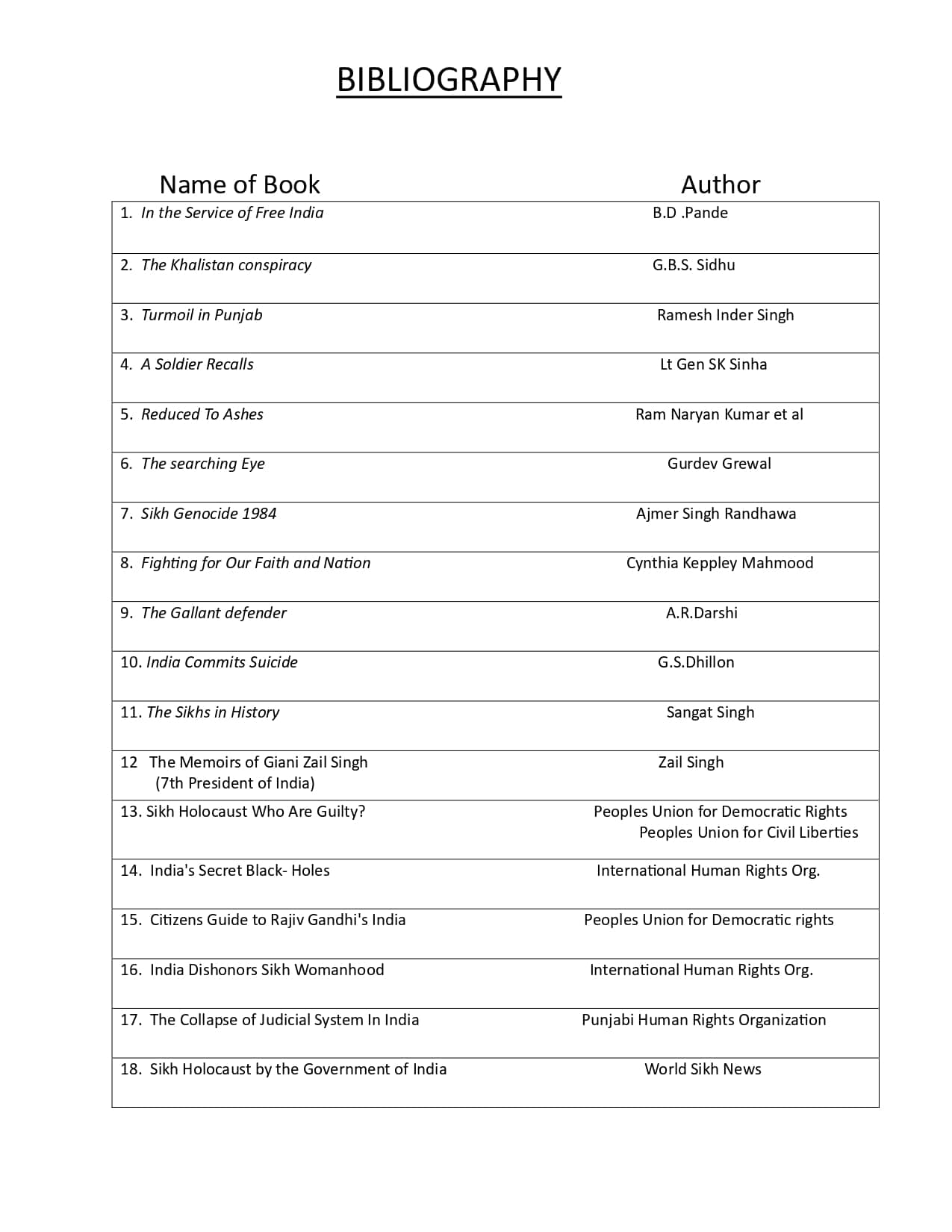